Teorija elementarnih reakcija
Jednostavna teorija sudara bimolekulskih reakcija
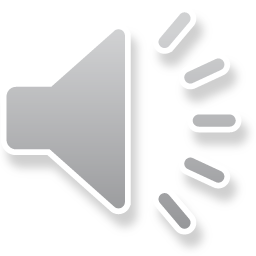 Jasno je da dva molekula A i B ne mogu reagovati ako medjusobno ne interaguju. Do interakcije će doći samo ako se oni nadju na odredjenom rastojanju, tj ako se sudare jedan sa drugim, i ako tokom sudara izmene energiju.
Reaktivni sudar : KAKO DO TAKVOG SUDARA DOLAZI?
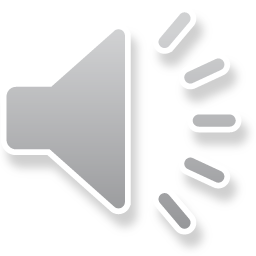 Srednji život sudarnog para oko 10-13 s
Nereaktivni sudar
Razmena energije, kinetičke i unutrašnje bez hemijske promene
AB+CAB+C
AB+CAB*+C
Reaktivni sudar
Razmena energije, kinetičke i unutrašnje uz hemijsku promenu
AB+CAC+B
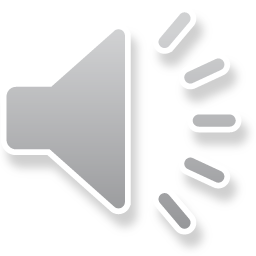 Hemijska promena, hemijska reakcija će biti proces u kome se od reaktantata koji su se nalazili u odredjenim kvantnim stanjima formirati produkti koji se nalazi u svojim karakterističnim kvantnim stanjima.
A (nA,vA,JA)+B (nB,vB,JB) C (nC,vC,JC)
Molekuli A i B će reagovati samo onda ako su u sudarima stekli energiju koja je veća od energije aktivacije.
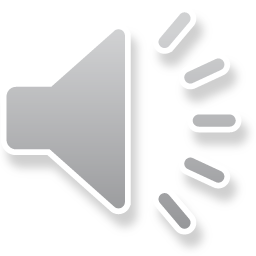 Konstanta brzine se može predvideti ako se izračuna frekvenca sudara molekula reaktanata.
Izračunavanje konstante brzine reakcije razmatranjem jednostavne teorije sudara su dali M. Trautz, W. Lewis, C. Hinshelwood 1920. godine.
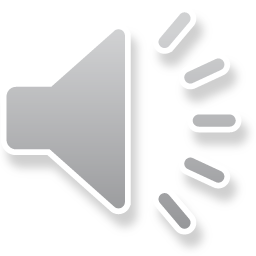 Jednostavna teorija sudara za bimolekulsku reakciju:
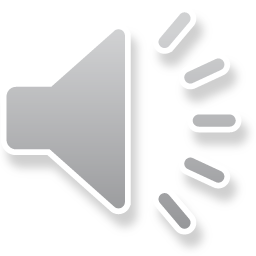 Brzina reakcije može da se izrazi :
gde je ZAB je broj sudara svih molekula A sa molekulima vrste B u jedinici zapremine u jedinici vremena. 
q je deo efektivnih sudara koji dovode do reakcije.
Izračunavanje ZAB 
		Frekvenca sudara može da se izračuna na osnovu 	kinetičke teorije gasova. 
 Izračunavanje  frakcije efektivnih, reaktivnih sudara  q
		Na osnovu MB teorije.
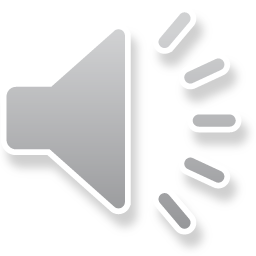 osnovni parametri sudara
-poluprečnik sudara

-Ako se uzme da su molekuli neštišljive sfere i da nemaju unutrašnju strukturu. Molekuli ce se sudariti kad im centri dodju bar na rastojenje dA/2 + dB/2 = poluprečnik sudara
- Na osnovu ove veličine definiše se i Efikasni presek sudara:
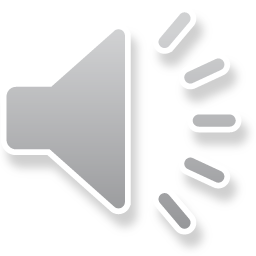 Po definiciji : dAB  je poluprečnik  sudara :
dAB definiše efikasnu površinu molekula kao površinu u kojoj se „osecaju“ drugi molekuli
To je ujedno i efikasni presek sudara, sudarna površina
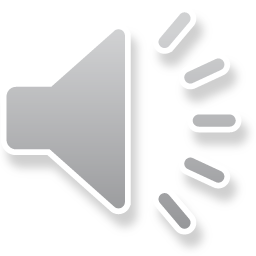 Izvodjenje ZAB je podeljeno u više stupnjeva da bi se lakse pratilo...
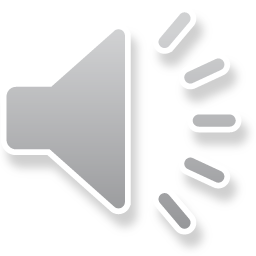 Molekuli vrste B koji se ne kreću
1.
Krece se samo 1 molekul vrste A
dAB
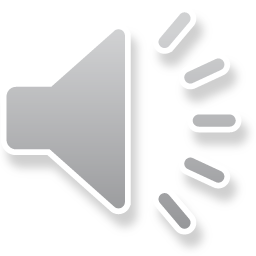 2. Stupanj dozvoljava se prisustvo vise molekula A sa stacionarnim molekulima tipa B
Pošto je koncentracija  molekula A NA/V (molekula  M-3):
ZAB je broj sudara svih molekula A sa molekulima vrste B u jedinici zapremine u jedinici vremena će biti:
Sudarna zapremina
koncentracija
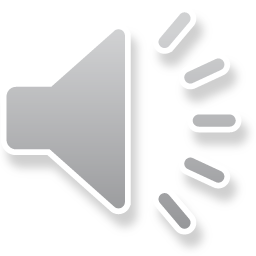 3. Dopušta se kretanje svih čestica
Ako se molekuli vrste A i vrste B kreću njihova relativna brzina će biti  VAB =VA-VB
Ako se molekuli krecu pod pravim uglom –intenzitet rel brzine
Relativna brzina će imati sve moguće vrednosti od nula do beskonačno. (izvodjenje, statistička Lj. Kolar). Srednja relativna brzina, ovako dobijena, se poklapa sa izrazom za relativno kretanje pod 900
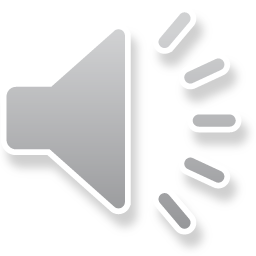 prema kinetičkoj teoriji gasova, prosečna brzina molekula jedne vrste je:
prosečna relativna brzina sudarnog para će biti:
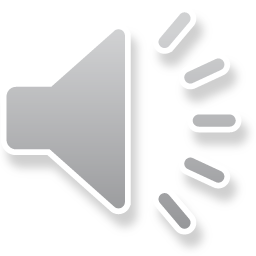 (m redukovana masa )
L  Avogradrov broj
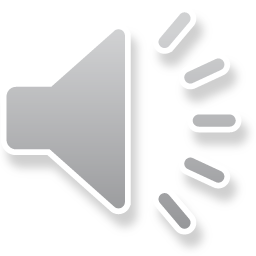 Ako se reakcija desi pri svakom sudaru koji se dogodi, brzina (čestična) će biti r=ZAB:
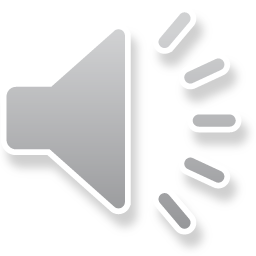 Tako da će konstanta biti:
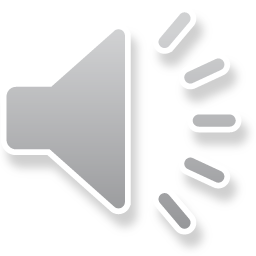 Faktor koji sprečava duplo računanje sudara
Broj sudara u cm3 u sekundi na 25oC je prosečno 1028 – 1029

Ili u jednom dm3 u sekundi će se dogoditi prosečno izmedju  1031 – 1032 sudara
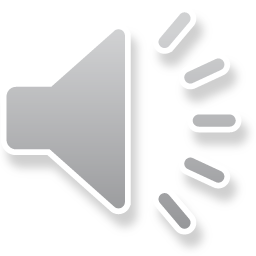 Ako bi svaki sudar bio efikasan sledilo bi da je konstanta brzine prosečno: 1010 - 1011 mol -1 l s -1
1909., Max Trantz je uveo faktor frakcije reaktivnih sudara  (q) da bi objasnio veliku razliku izmedju eksperimentalne i teorijske konstante.
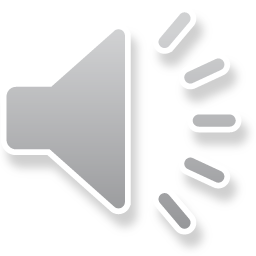 Primer :
Razlaganje  HI:		 2 HI = H2 + I2
?
Na 1.01325  105 Pa i 700 K, d = 3.50  10-10 m, Z HI-HI = ?
kteor = 5.6 x 10 10 mol-1  dm3  s-1
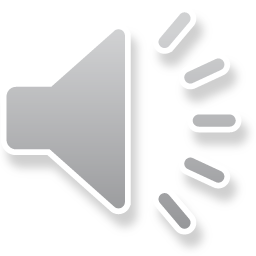 2. Izračunavanje  frakcije efektivnih, reaktivnih sudara  q
Samo oni molekuli koji poseduju veću energiju od kritične vrdnosti (Ec) će doživeti reaktivni sudar.
E, je translatorna energija relativnog kretanja jednog molekula u odnosu na drugi.  
Ec je minimum translatorne energije koju moraju posedovati molekuli u sudaru da bi doživeli reaktivni sudar.
Pošto je razmena energije u sudaru mnogo brža od reakcije, energija molekula će biti raspodeljena tako da se može prikazati Maxwell-Boltzmann raspodelom.
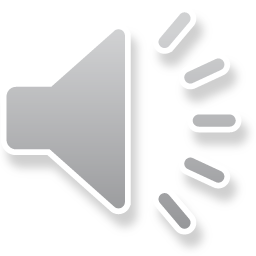 UDeo sudara sa energijom većom ili jednakom Ec će biti :
Boltzmanov factor
za Ea = 60 kJ mol-1
Na 280 K, q = 6.4 x 10-12,

Na 290 K, q= 15.6 x 10-12
q
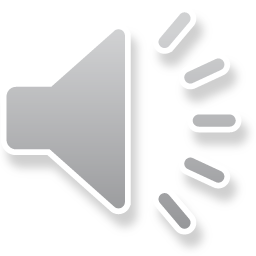 3. Izračunavanje konstante k preko ZAB i q
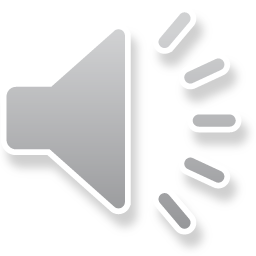 Veza izmedju eksperimentalne i izračunate energije aktivacije:
teorija:
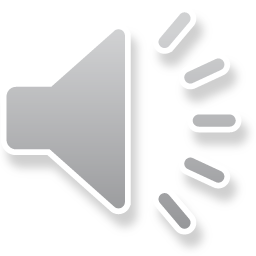 iz Maxwelove raspodele
Ea  Eksperimetalna En. Aktivacije=
    (Sr. En. reaktivnih parova) –  (Sr.En. reaktnata)
     Ec teorijska en. aktivacije=  
    (Sr.En.reaktivnih parova) –  (Sr.En.a svih sudarnih parova)
EC =Ea  - ½ RT
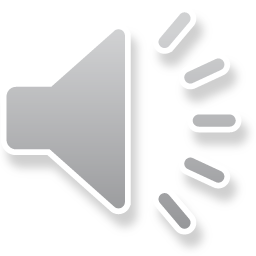 Veza izmedju eksperimentalno odredjenog predeksponecijalnog faktora i teorije sudara
Predeksponencijalni faktor odgovara frekvenci sudara , pa se faktor A naziva faktor frekvence .
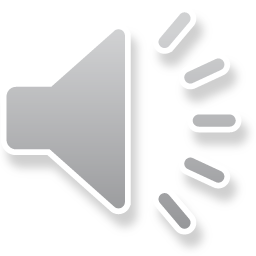 Veza izmedju eksperimentalne i teorijske E aktivacije
Iz ove relacije se vidi da i eksperimentalno odredjena energija aktivacije  (Ea) zavisi od temperature 
suprotno od pojednostavljenog razmatranja u Arenijusovoj jednačini .
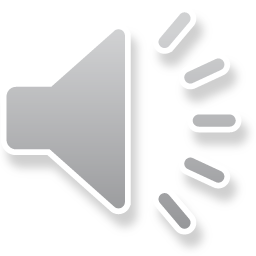 Komentar teorije sudara
Izraz za brzinu reakcije dobijen primenom jednostavne teorije sudara potvrdjuje kvalitativni oblik Arenijusove jednačine. To potvrdjuje osnovne pretpostavke teorije : 1. da bi reagovali, molekuli se moraju sudariti (pred-eksponencijalni član) 2. sudar mora biti energetski efikasan (eksponencijalni član).
Po teoriji sudara, predeksponencijalni član zavisi od masa čestica koje učestvuju u sudaru,  dijametra sudara i T. Teorija sudara daje značenje predeksponencijalnog faktora kao  frekvence sudara.
Teorija sudara pokazuje da eksperimentalno odredjena energija aktivacije zavisi od temperature.
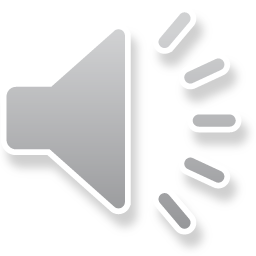 Predeksponencijalni član takodje zavisi od temperture po toeriji sudara
Slaganje teorije sudara sa eksperimentalno dobijenim vrednostima nije uvek dobro.
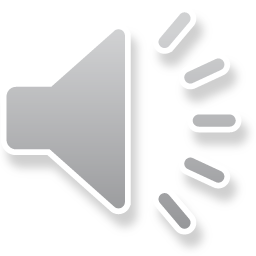 Jednostavna teorija sudara ne daje uvek dobro slaganje izmedju izračunatih i eksperimentalno dobijenih vrednosti za konstantu brzine niti za  predeksponencijalni faktor.

Nije samo dovoljno da molekuli u sudar unesu energiju veću od neke koja je kritična za datu reakciju, već je bitno i to koliko su molekuli koji se sudaraju složeni, i kako su medjusobno orijentisani u momentu sudara.
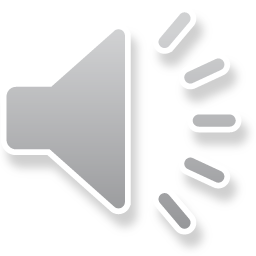 Slaganje teorije sudara sa eksperimentalno dobijenim vrednostima nije uvek dobro.
Generalno pravilo: Što su reaktanti složeniji to je veća razlika izmedju Acal i Aexp.
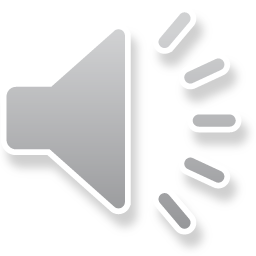 Razlika izmedju izračunate i eksperimentalno dobijene vrednosti, se koriguje tako što se u jednačinu za konstantu brzine uvodi empirijski faktor koji se naziva sterni faktor.
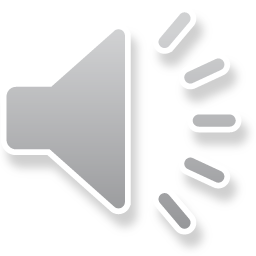 Vrednosti sternih faktora u različiitim reakcijama
U nekim slučajevima slaganje izmedju izmerenih i izračunatih vrednosti je vrlo dobro. Medutim u najvećem broju slučajeva eksperimentalno odredjene vrednosti su znatno manje od izračunatih.
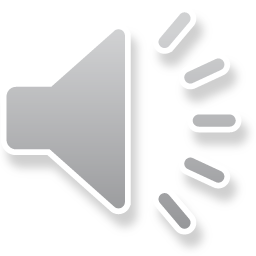 Molekuli imaju unutrašnje stepene slobode, koji jednostavnom teorijom sudara uopšte nisu uzeti u obzir. 
Osim toga svi molekuli ma kako bili složeni su predstavljeni sferom, tako da što su reagujući molekuli složenije strukture, neslaganje izmedju eksperimenta i računske vrednosti je raste.
Čak i ako molekuli imaju dovoljno energije sudar može biti Ne-reaktivni zbog nepovoljne orijentacije
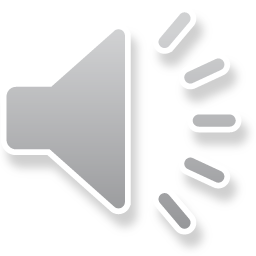 CH3+CHCl3 CH4+CCl3
nepovoljna
povoljna
Molekuli u toku sudara moraju biti orijentisani jedan u odnosu na drugi na odredjeni način da bi do reakcije došlo.
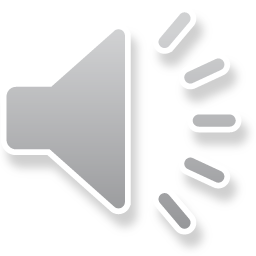 Sterini faktor (P), ima vrednosti izmedju 1~10-7, i reprezentuje frakciju molekula koji imaju dovoljnu energiju da reaguju a postigli su favorizovanu orijentaciju pogodnu za reakciju.
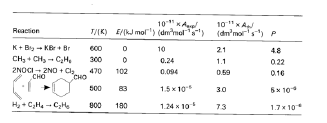 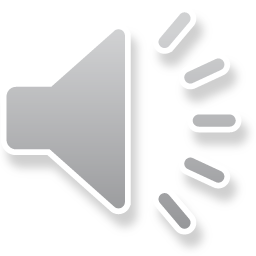 dodatak
Detaljnije izvodjenje konstante brzine po teoriji sudara
U osnovnom izrazu za broj sudara može se pretpostaviti da efiakni presek σ zavisi od energije odnosno relativne brzine čestica odnosno sigma je neka funkcija od u; σ(u).
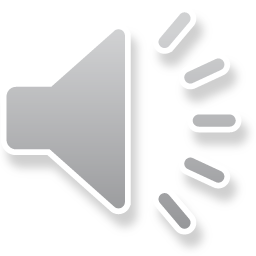 dodatak
Poseban slučaj za Ea=0 i P=1
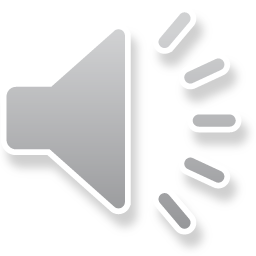 Treba pretpostaviti oblik zavisnosti efikasnog preseka od energije tako da se slaze sa obicnom teorijom sudara
U prvoj aproksimaciji može se uvesti kritična energija ε0 potrebna za reakciju tako da je :
-Komentar: Ukolko je sudar čeoni, za male energije je verovatnoća za reakciju jako mala pa je i efikasni presek (za datu reakciju) mali tj
Za
Ukolko je sudar čeoni, za velike energije se sva energija utroši za reakciju pa je ef. presek konstanta = (πd2 )  za
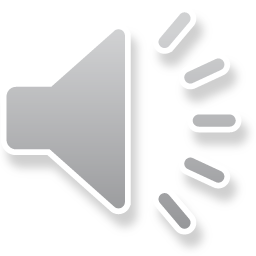 dodatak
Provera prethodne jednačine se radi uzimanjem:
Izraz za konstantu se podudara sa obicnom teorijom sudara
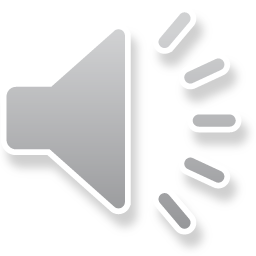 Ukoliko sudar nije čeoni (čestice se samo “okrznu”) predata energija je manja, pa je opravdano pretpostaviti da efikasni presek zavisi od energije na složeniji način.
σ(ε) će samo u graničnom slučaju čeonog sudara biti πd2
Odstupanje od čeonog sudara se definiše parametrom b koje predstavlja rastojanje izmedju centara molekula u momentu sudara posmatrano normalno na pravac relativne brzine
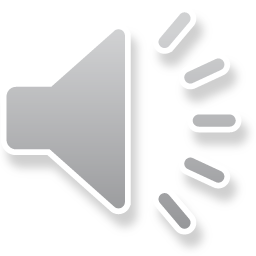 Ф ugao izmedju u i linije koja spaja centre u momentu sudara
dodatak
u
B
Ф
b
d
A
Ukupna ε
Postojace maksimalno bmax pri kome je kineticka energija duz linije sudara tacno  0.. Za vece b, ova energija ce biti manja od potrebne i nece doci do reakcije
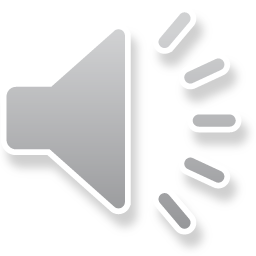 dodatak
Odavde se vidi da je uvodjenje eksponencijalnog člana prirodna posledica MB raspodle pri detaljnijem razmatranju sudra
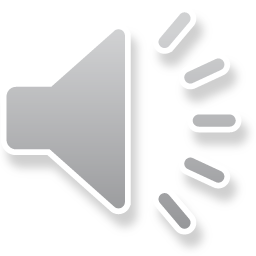 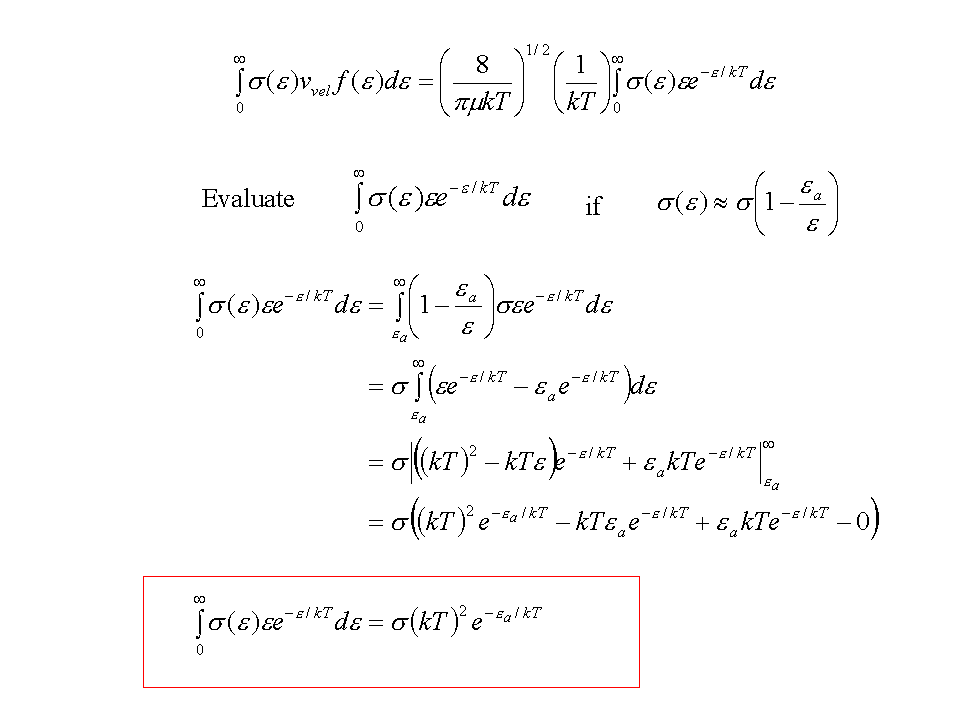 dodatak
Izračunavanje potrebnog integrala
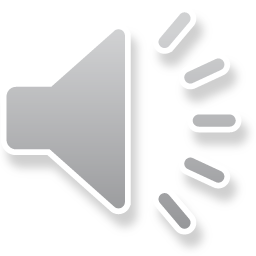